ECDL
Europäischer Computerführerschein
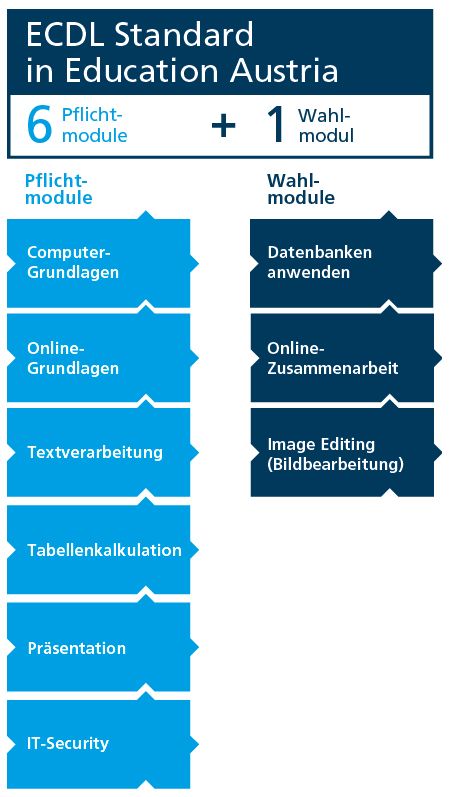 Module
Vorbereitung während des Unterrichts oder am Nachmittag Mi und Do alle 14 Tage
Kann jederzeit begonnen werden
Kein Zeitlimit
Kann auch bei Schulwechsel fortgesetzt werden
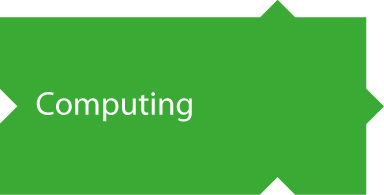 Vorteile
Studium
Beruf
Internationaler Standard
Digitale Grundbildung
Kosten
Erwachsener
Schüler
ECDL Prüfung
1-2 Termine pro Monat
Prüfungsdauer: 45min
75% für positiven Abschluß
Jedes Modul kann beliebig oft wiederholt werden